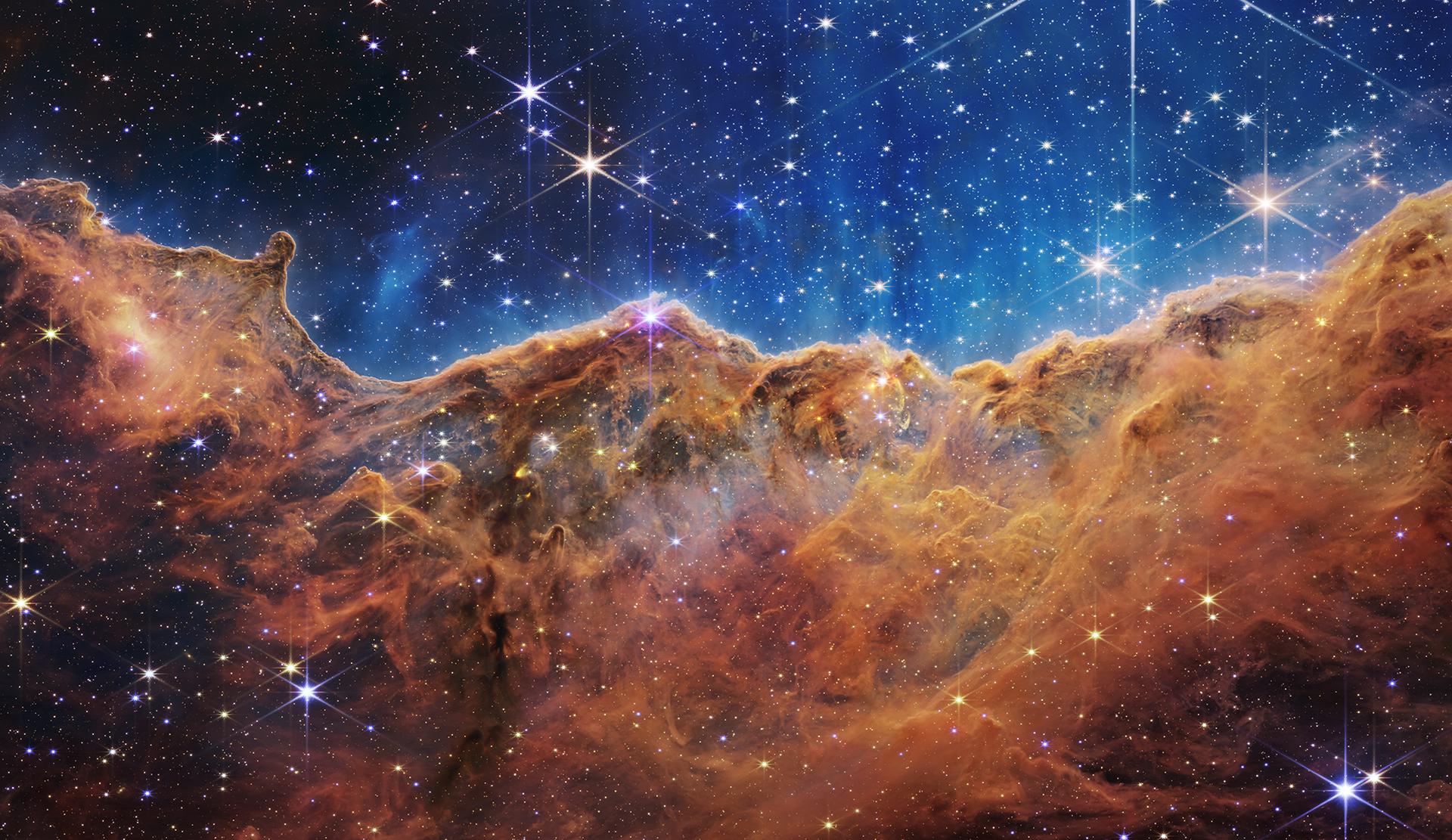 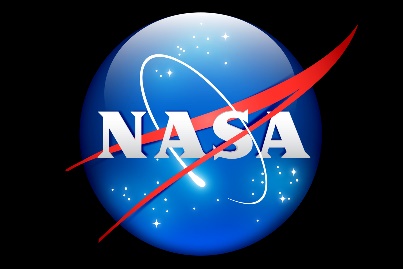 GSFC Annual Waste Program Report CY 2022
Profile Descriptions
SPW-POL-003 – SLURRY FROM LAPPING SOLUTIONS
BAT-BLA-001 – LEAD ACID BATTERIES
SNC-MIX-001 – MIXED NON-CHLORINATED SOLVENTS
CLT-ECO-001 – FUCH’S ECO COOL
SPW-POL-001 – ABRASIVE COMPOUND FOR POLISHING METAL PARTS
LMP-FTB-001 – USED FLUORESCENT LAMPS
WIP-NCW-001 – NON CHLORINATED SOLVENT WIPES
EQU-RES-001 – RESIN FROM BOILER WATER TREATMENT AT BLDG. 24
CLT-CHL-005 – SLUDGE/WATER FROM CHILLER 8 MECHANICAL ROOM
CLT-CHL-007 – SLUDGE/WATER FROM CHILLER 7 MECHANICAL ROOM
Top 10 Profiles in 2022 by Weight
3
Data Source: Hazardous Waste Database
Quarterly Manifested Hazardous Waste weight in pounds
4
Quarterly Other Regulated Waste weight in pounds
5
Quarterly Universal Waste weight in pounds
6